YEAR 9 DESIGN & TECHNOLOGY
Systems CAD – Laser Cutting
Contemporary Design & Manufacture
YOUR NAME
Task
Your task is to design and produce a unique contemporary Laser cut design product. It must be unique in its design, feature interlocking components, while still being functional and aesthetically pleasing. Your final design must be modelled in a Computer Aided Design program such as Autodesk Fusion 360 or Inventor and will be laser cut using the Trotec laser cutter.
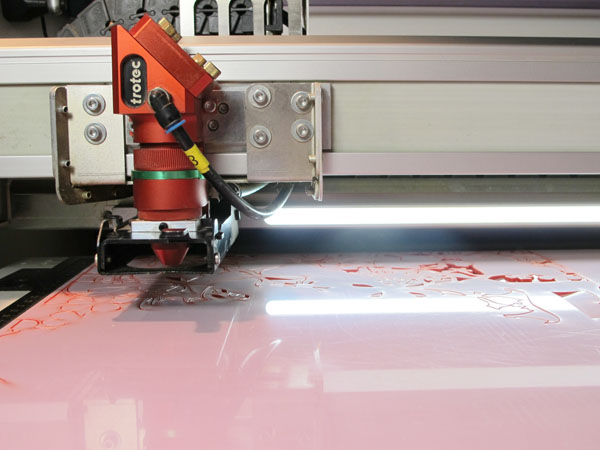 Task Constraints
The size of all the nested parts must fit on an A3 sheet
It must be made from 3mm Plywood and / or 3mm Acrylic (unless negotiated otherwise)
It must feature interlocking parts
It must be manufactured using the laser cutter
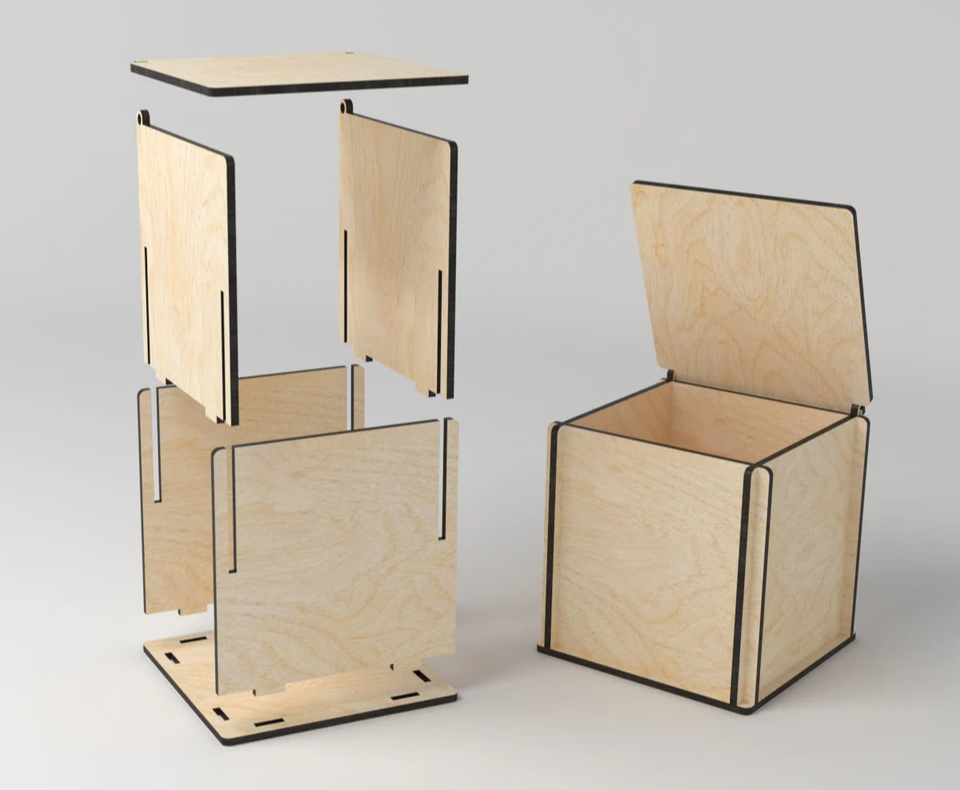 Laser Cut DesignInvestigation
Research and find 4 existing designs similar to what you intend to makes then:

Comment on:

What makes the chosen product appealing to you?

Why do you think it would be appropriate for your home?

What or how will the product be modified to suit the laser cutter?

Think of the design elements and comment on how the Material, Shape, Form, Contrast, Pattern or Scale suits your specific needs and makes it a successful design.
Design 1
Design 2
Design 3
Design 4
STEP 2: DESIGN
Idea Generation:

After investigating existing examples of like products, you are to sketch at least 4 annotated conceptual design ideas of your product.
Idea Generation - Planning
Annotated Planning Sketches
Insert your annotated sketches here. Be sure to include notes on all relevant information, for example dimensions, materials, etch lines, inlays etc.
Final Design
Insert your scanned page 
of your refined final design sketch. 

This needs to be a clear working drawing to enable you to begin creating it in Fusion 360.
Fusion Design
Insert an angled screenshot of your completed Fusion assembly. Be sure to add material appearance to your parts to make the appearance more realistic.
Fusion Technical Drawing
Insert your dimensioned technical drawing here
Finished Product Photo
Evaluation (300 words)